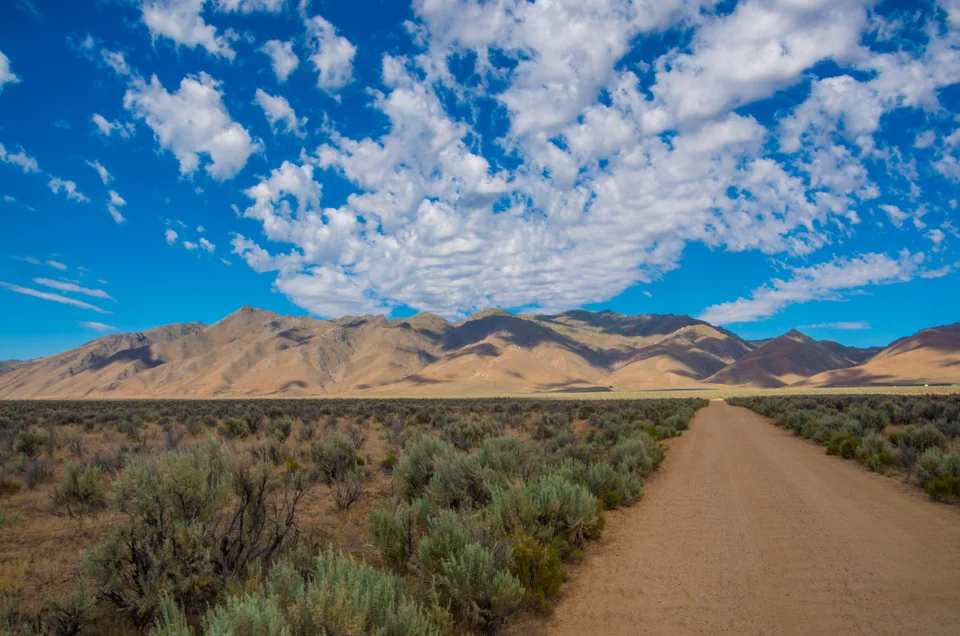 Timing of Cenozoic volcanism and Basin and Range extension in northwestern Nevada: New constraints from the northern Pine Forest Range
Colgan, J. P., Dumitru, T. A., McWilliams, M. and E. Miller, 2006, Timing of Cenozoic volcanism and Basin and Range Extension in northwestern Nevada, New constraints from the northern Pine Forest Range, Geological Society of American Bulletin, 118, 126-139.
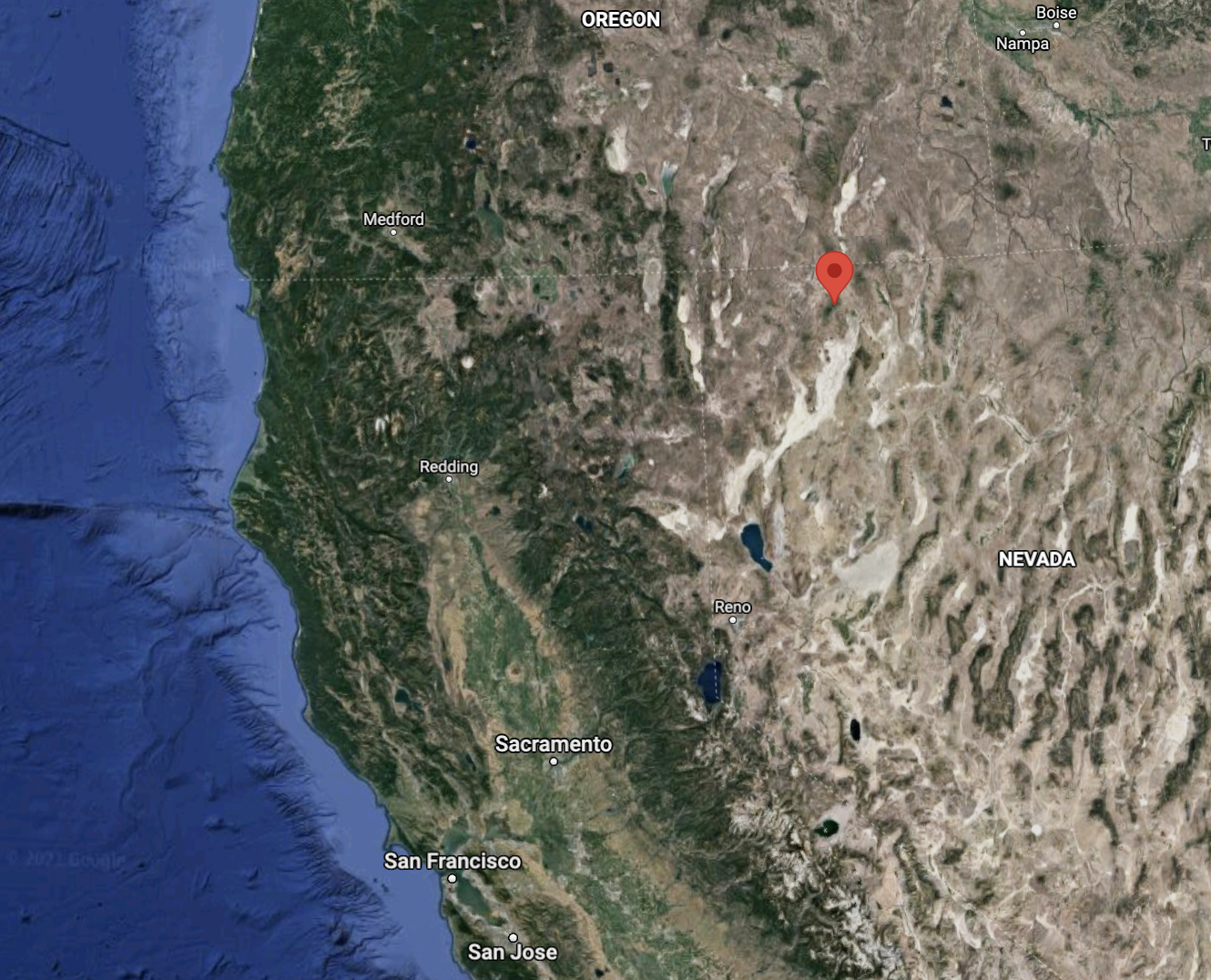 Introduction
Purpose: 

To better constrain the timing of Basin and Range extensional faulting and Cenozoic Volcanism in NW Nevada 

To seek evidence for extensional faulting and tilting that occurred before Miocene faulting event

Pine Forest Range has well preserved geologic relationships
Some geology of the area
Ranges in the central part of the northern Basin and Range province formed during a large episode of major normal fault slip 

Recent Basin and Range extensional faulting has been concentrated at the eastern and western margins of the province 
 - involves more limited amounts of extension 

Pine Forest Range
Pre-Tertiary:
Basement rocks contain Paleozoic to late Triassic Strata
Overlying Mesozoic strata consists of volcanogenic rocks 

Early to Mid Jurassic:
Both strata were deformed during southeast-northwest shortening

Tertiary Units described by Noble et al. 1970
- Paired with 40Ar/39Ar  samples/dates
Methods
40Ar/39Ar  Dating
11 new 40Ar/39Ar dates identified 

Trachyandesitic Intrusive Rocks
38 Ma
Older Basalt flows
Not enough 40Ar/39Ar 
30 Ma
Tuff of Alder Creek
26 Ma
Based on stratigraphic position
Ashdown Tuff
26 Ma
Steens Basalt 
16 Ma
Miocene Tuff  
16 Ma
Methods
Fission-Track Dating
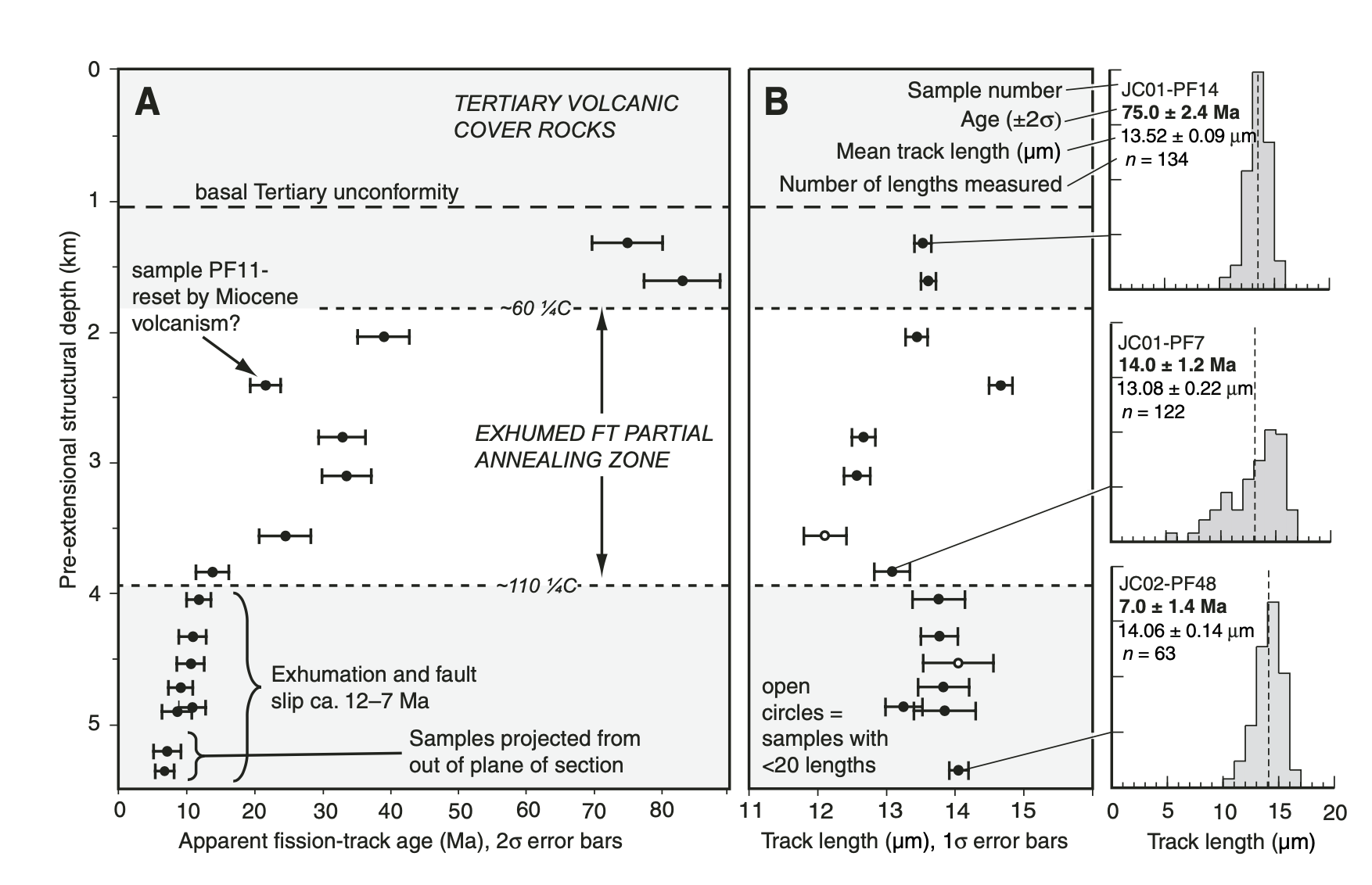 Used to date the timing of slip of normal fault systems 
17 samples from the Pine Forest Range 
Collected across the footwall to gain widest range of depths and temperatures
Before extension began 

Fission-Track ages exhibit a systematic decrease with increasing depth
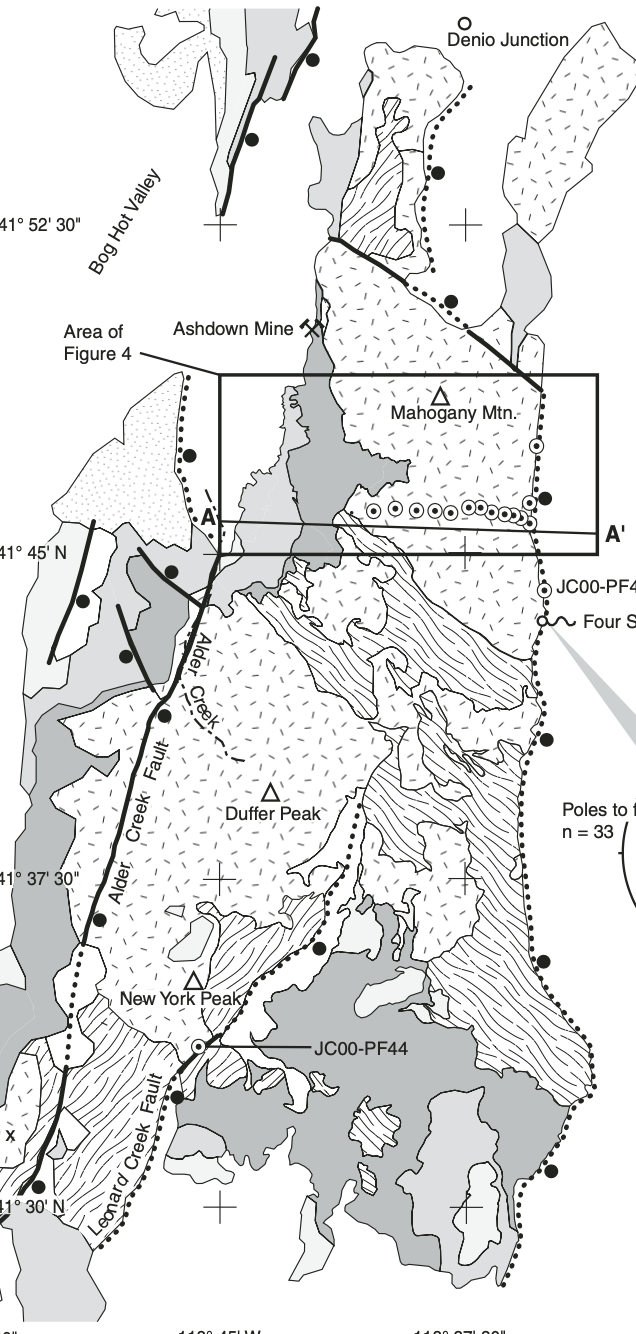 Tertiary Normal Faulting and Tilting
Determined by geologic mapping of previously mentioned units in the Vicksburg Canyon Quadrangle 

At Four Spring, the range-front fault dips ~40°E,
well- developed striations indicating dip-slip motion 

Pine forest range was tilted 30-35° during a single extensional episode
North: extension took place via a single fault 
South: split by two north striking faults
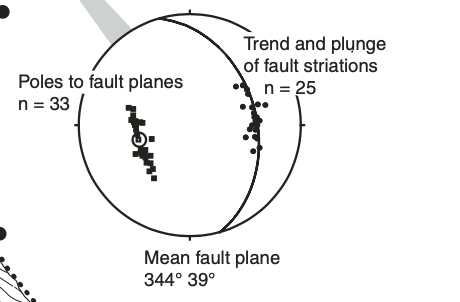 Timing
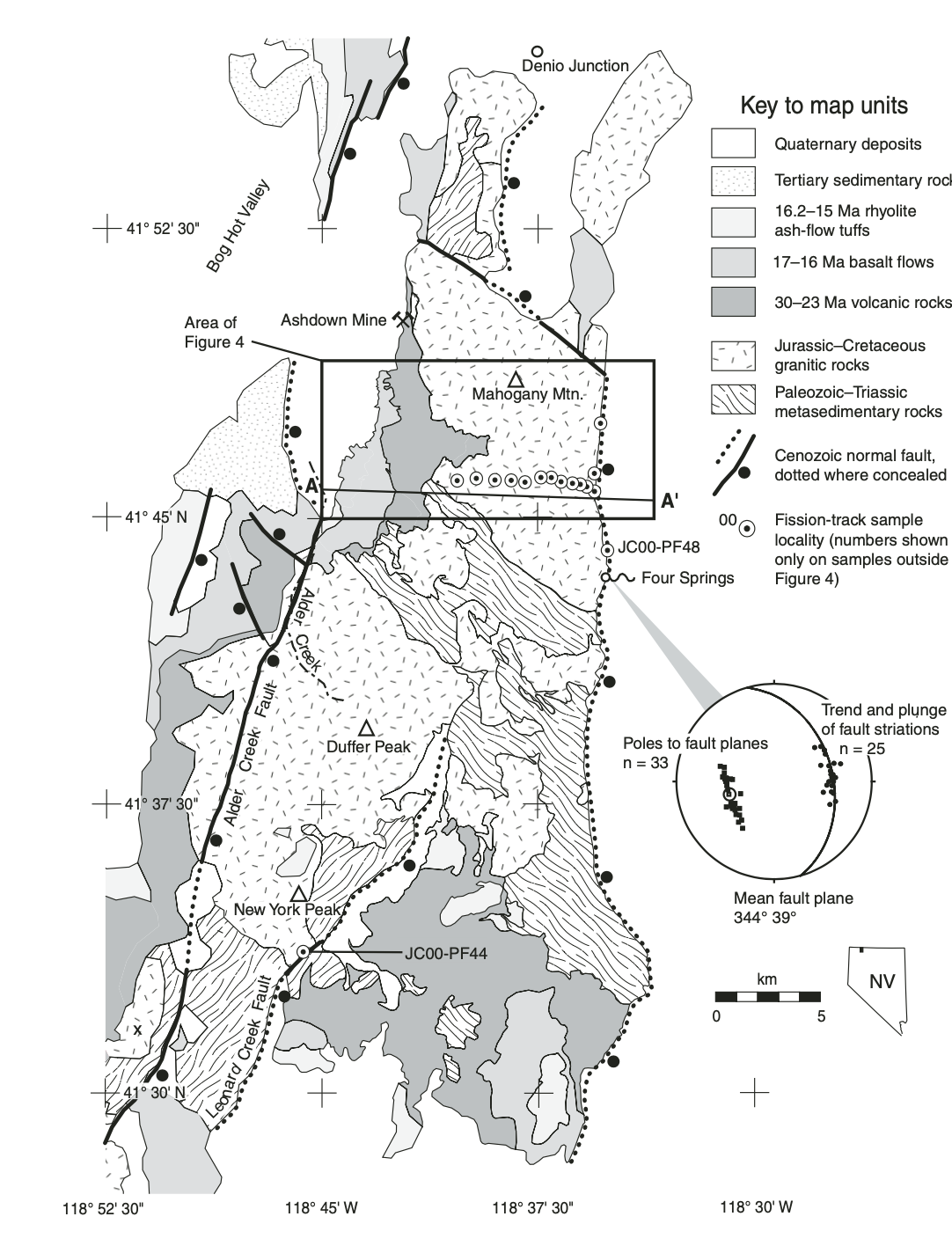 Identified 3 major episodes of activity
Late Cretaceous – Early cooling 
Area exhumed by 83-75 Ma 
Exposed Pre-Tertiary and Tertiary intrusive rocks – 38 Ma 
Oligocene Volcanism 
Area overlain by basalt and ash-flow tuffs – 30 Ma 
Source of eruptions unknown 
Steens Basalt Eruption
16.5 Ma 
Conformable with Oligocene volcanics 
Area inactive from 30-17 Ma
Summary
40Ar/39Ar and Fisson-Track Dating
 Three periods of activity:
83-75 Ma
30 Ma
16 Ma
Pine Forest Range did not undergo significant extension before or during the large volcanic events 
Basin and Range faulting in Northern Nevada did not begin before 12 Ma